Můj fotoherbář
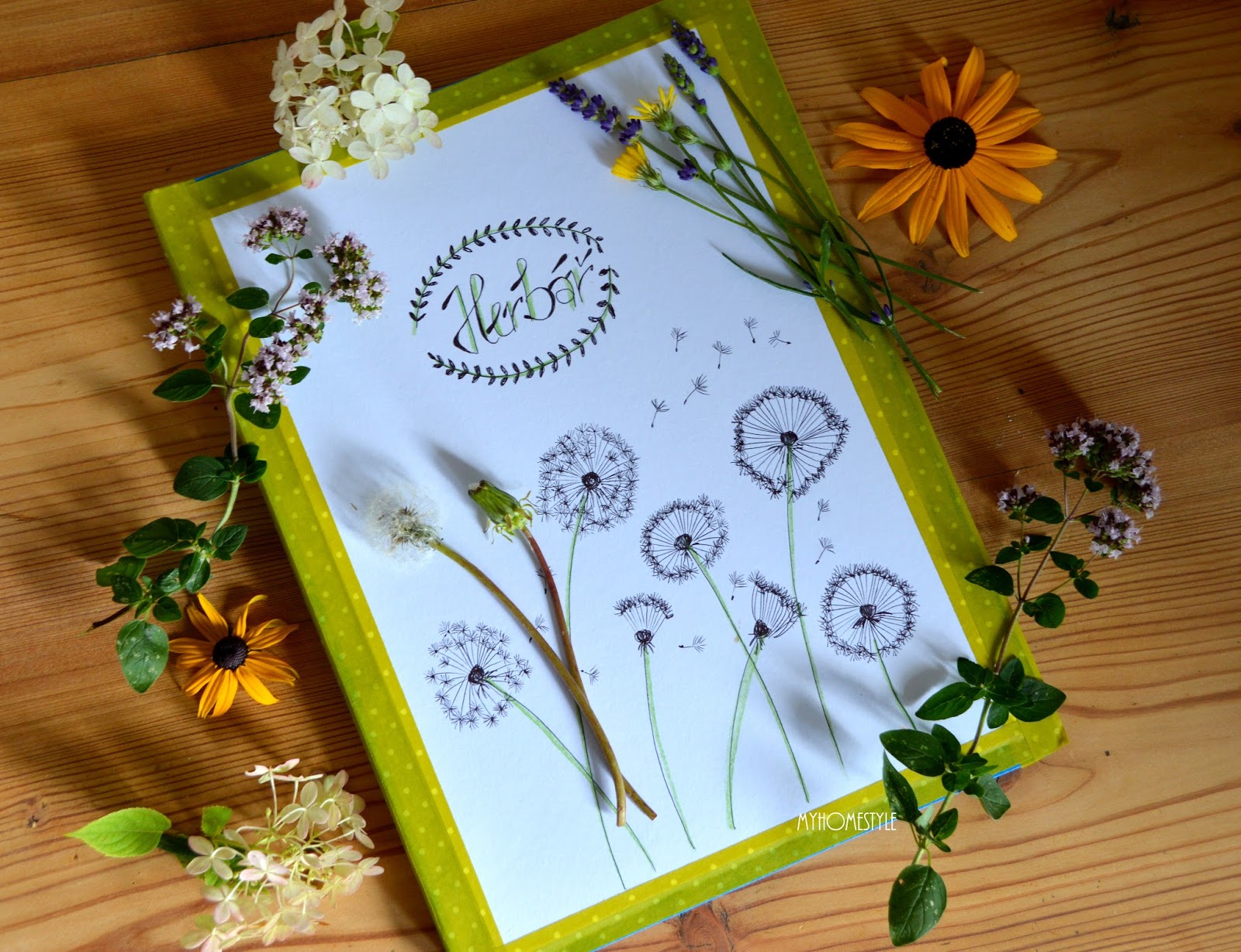 Sedmikráska
3.května 12:57
Na louce
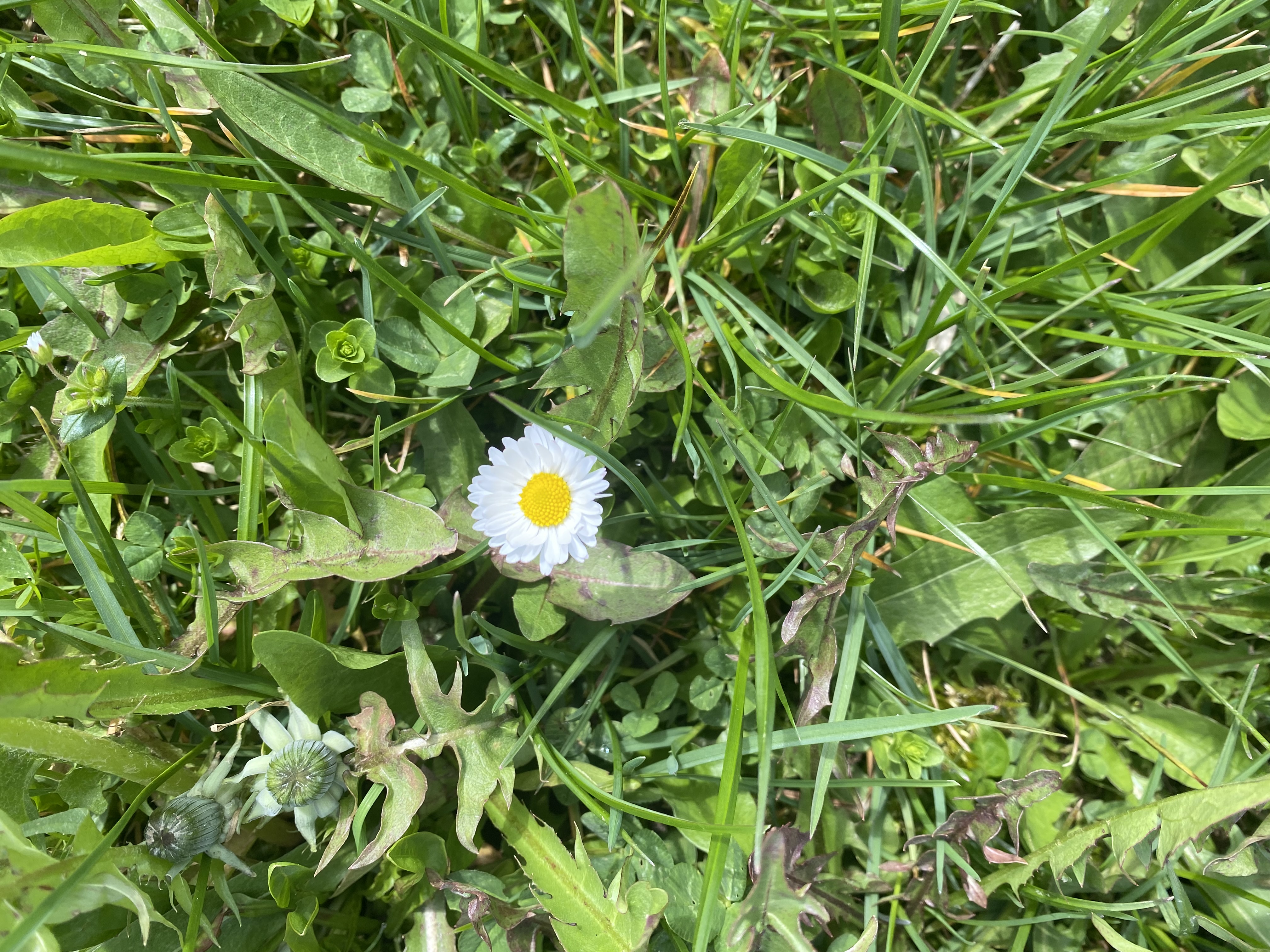 Řepka Olejka
3.ČERVNA 20:09
NA POLI
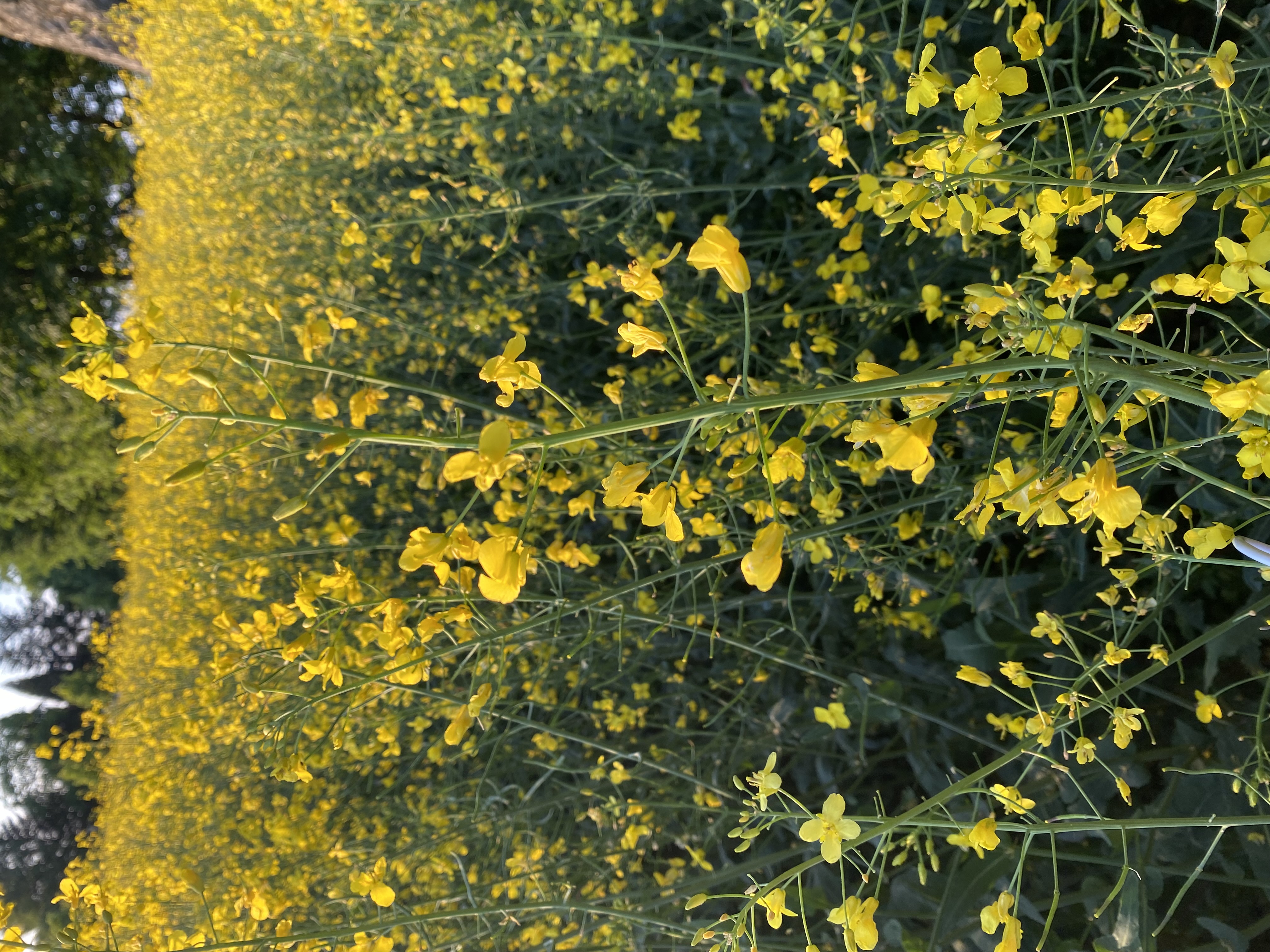 Kopretina
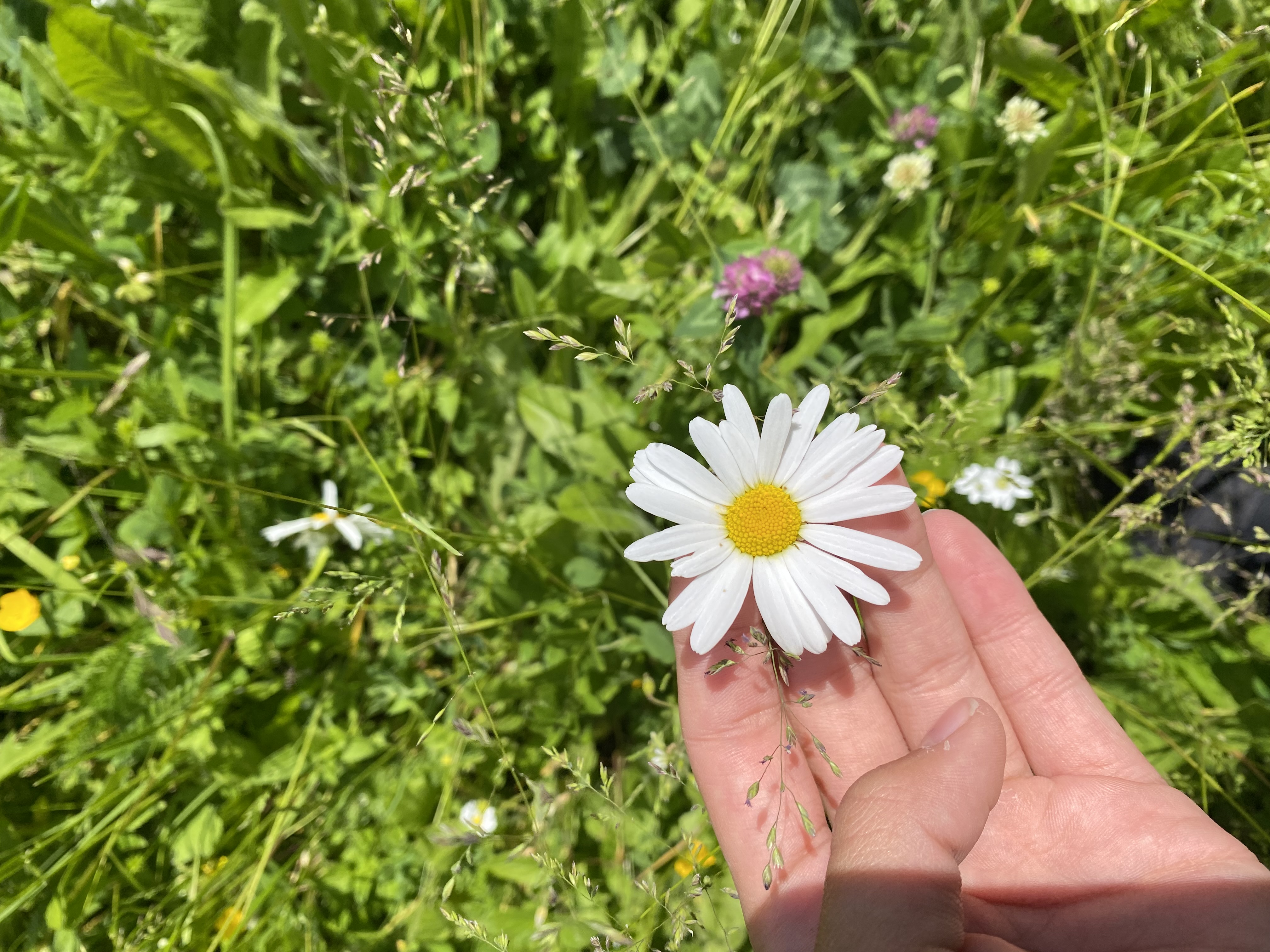 14.června 11:42
Na školní zahradě
Jetel
14.června 11:41
Na školní zahradě
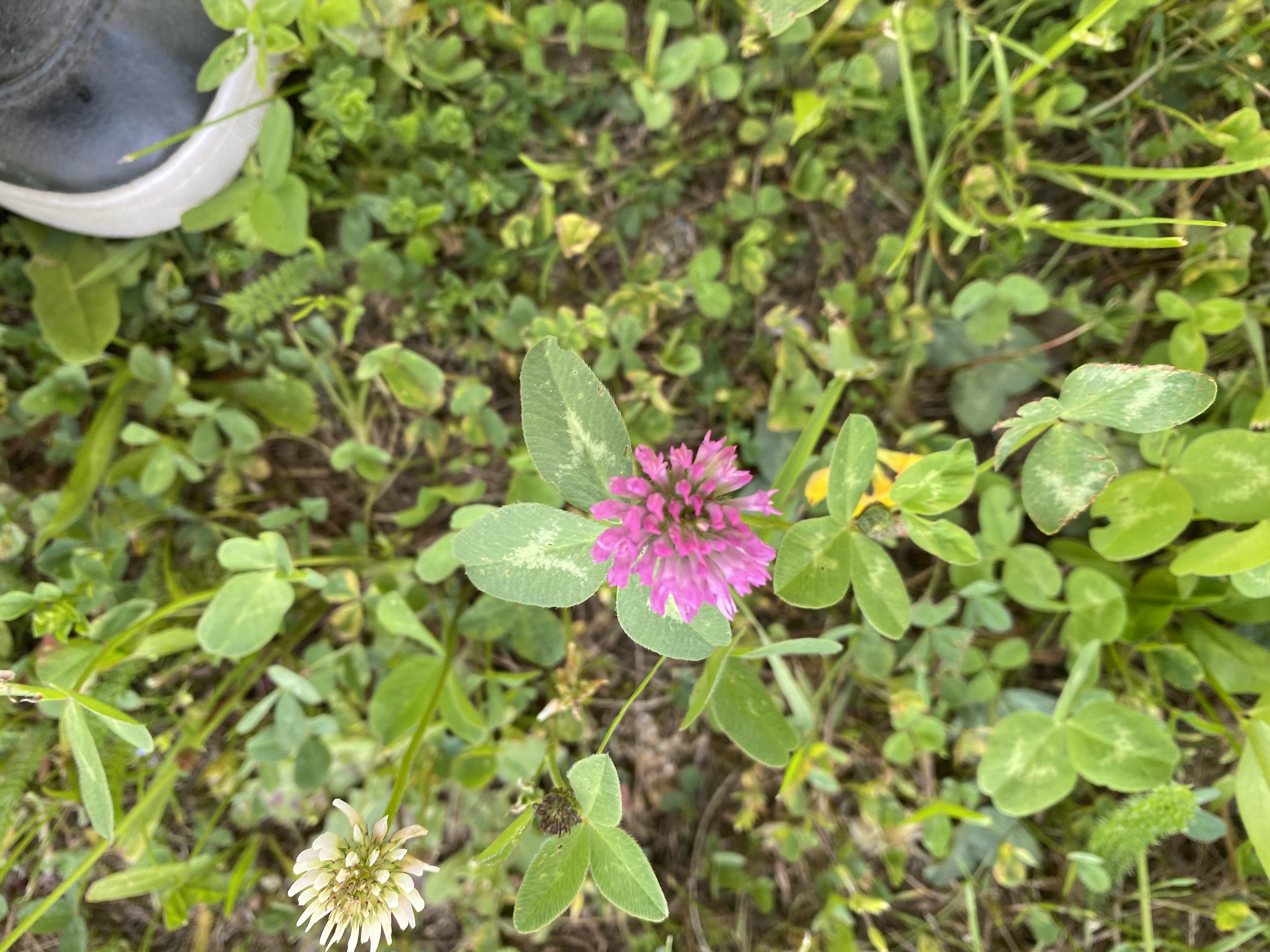 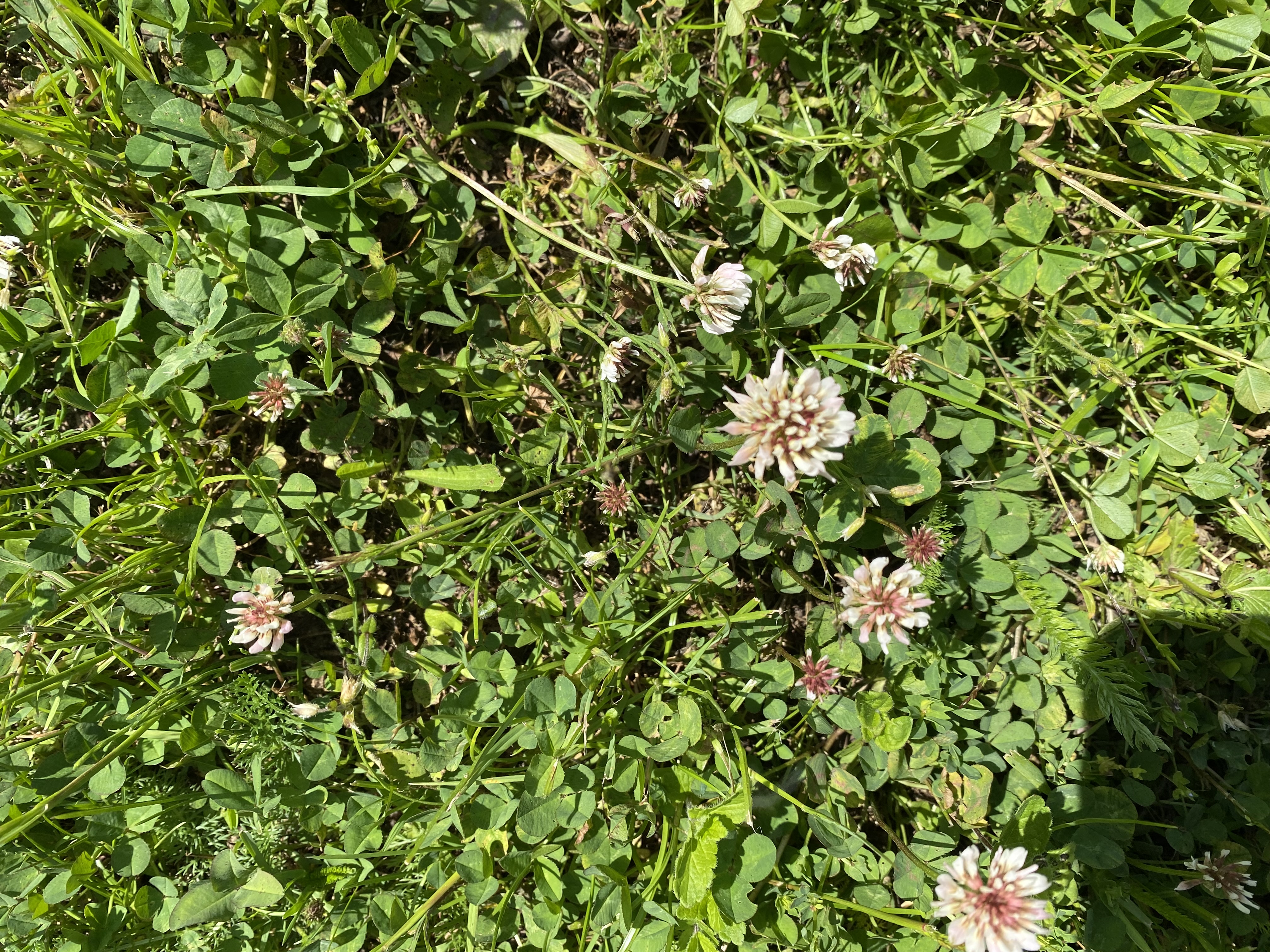 Koniklec bílý
9.května 13:22
Doma na zahradě
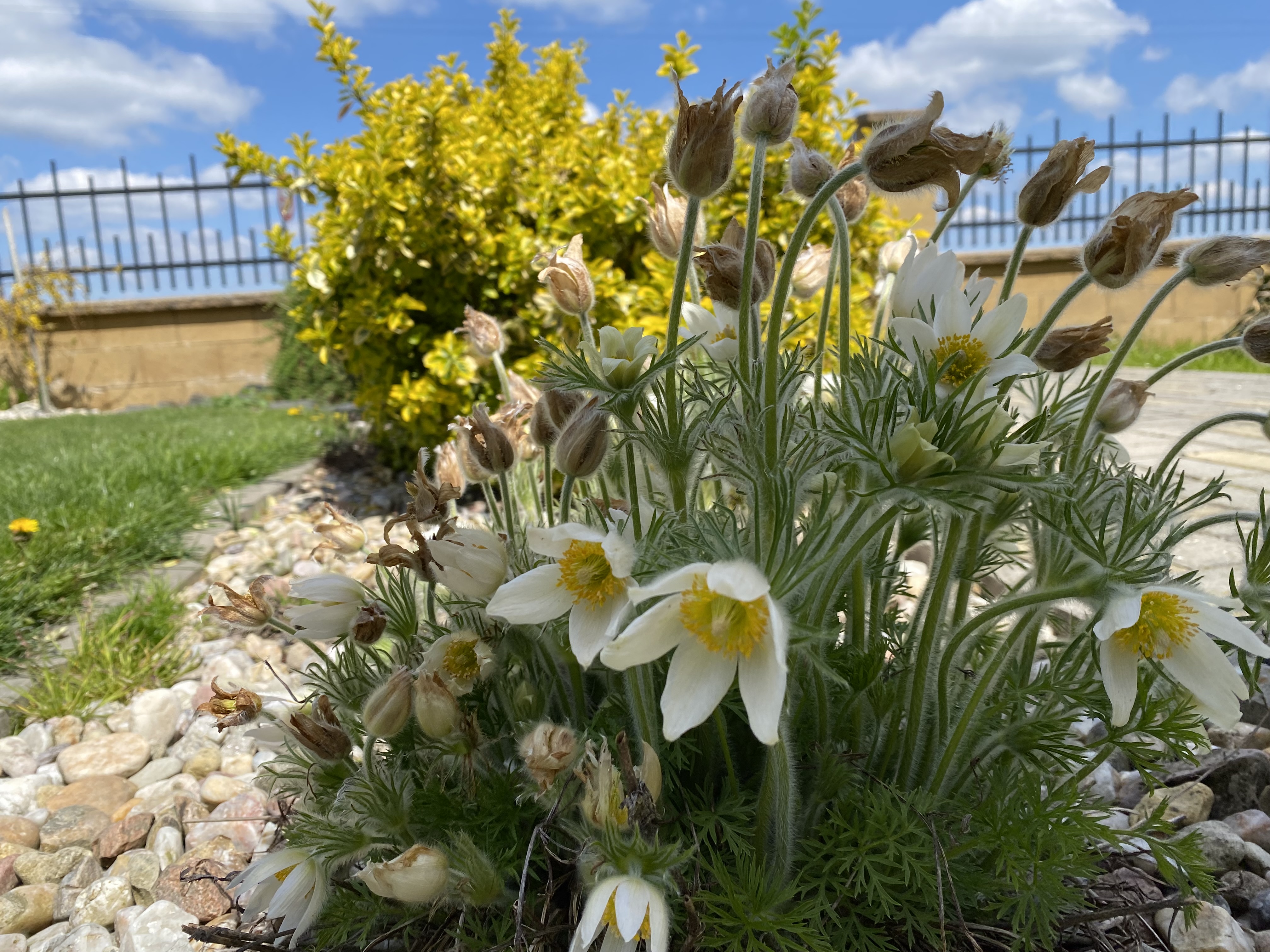 Pampeliška
3.května 12:56
Na louce
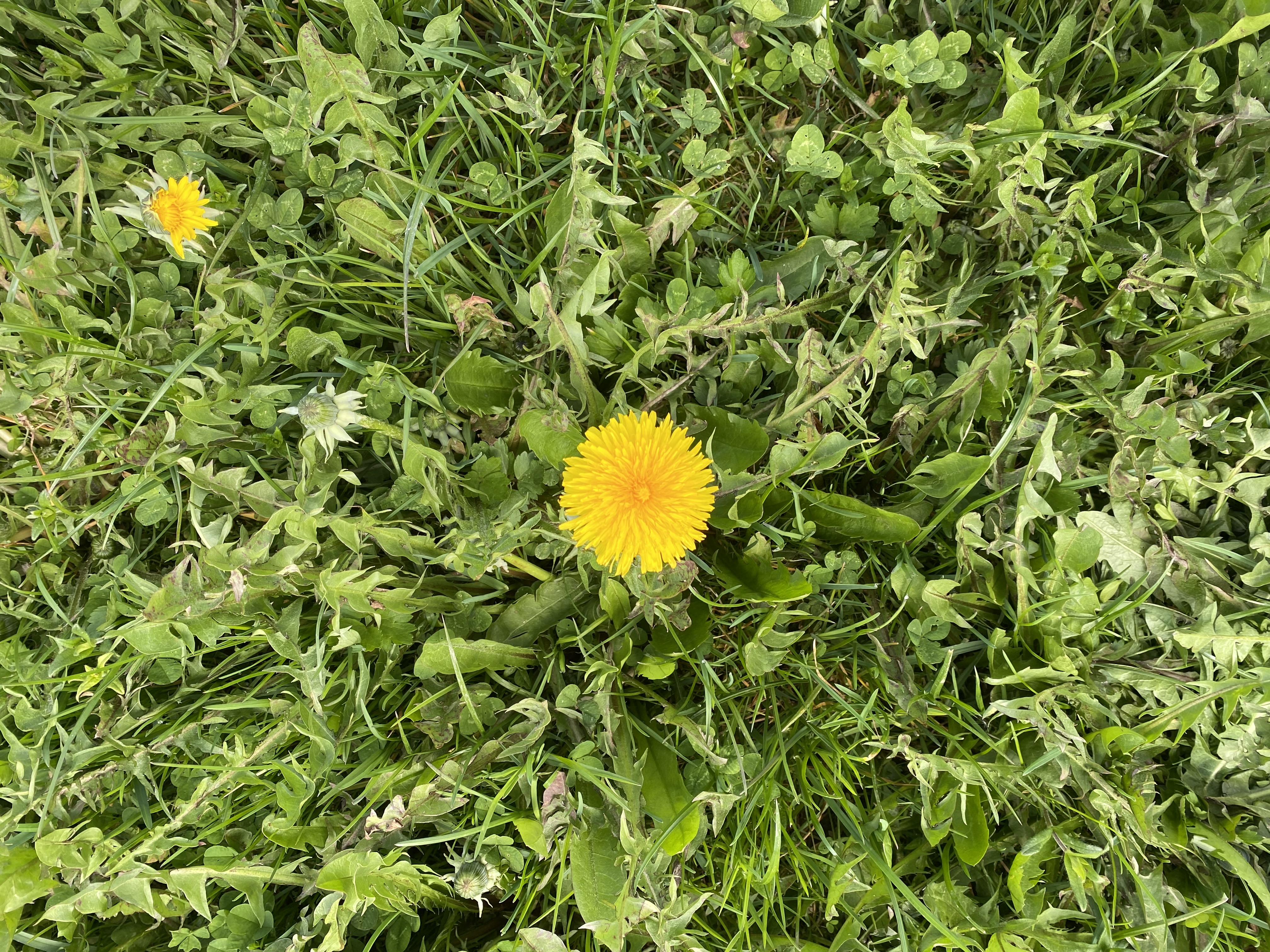 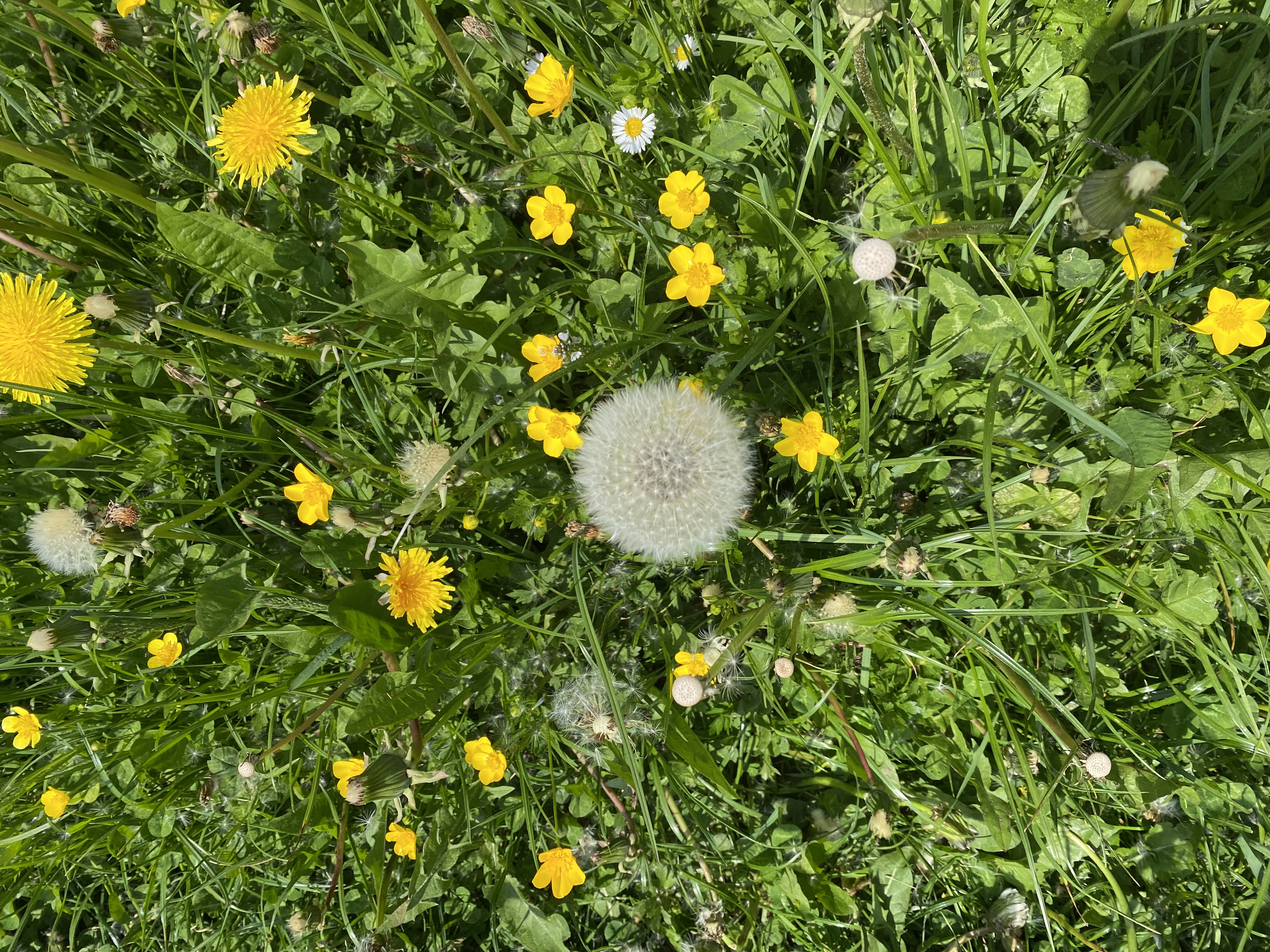 Tulipán
9.května 13:22
Doma na zahradě
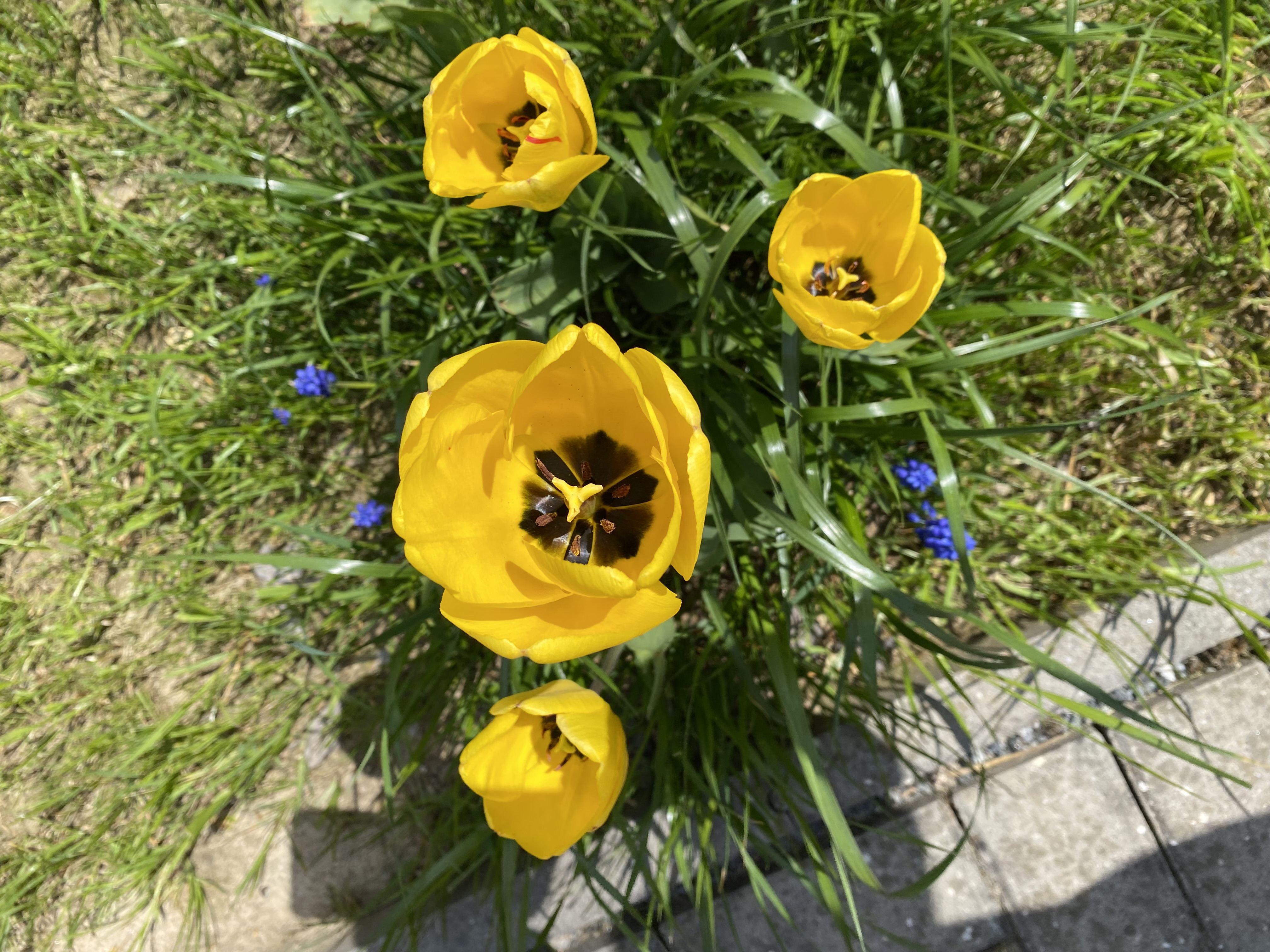 Pryskyřník
27.května 12:02
Na louce
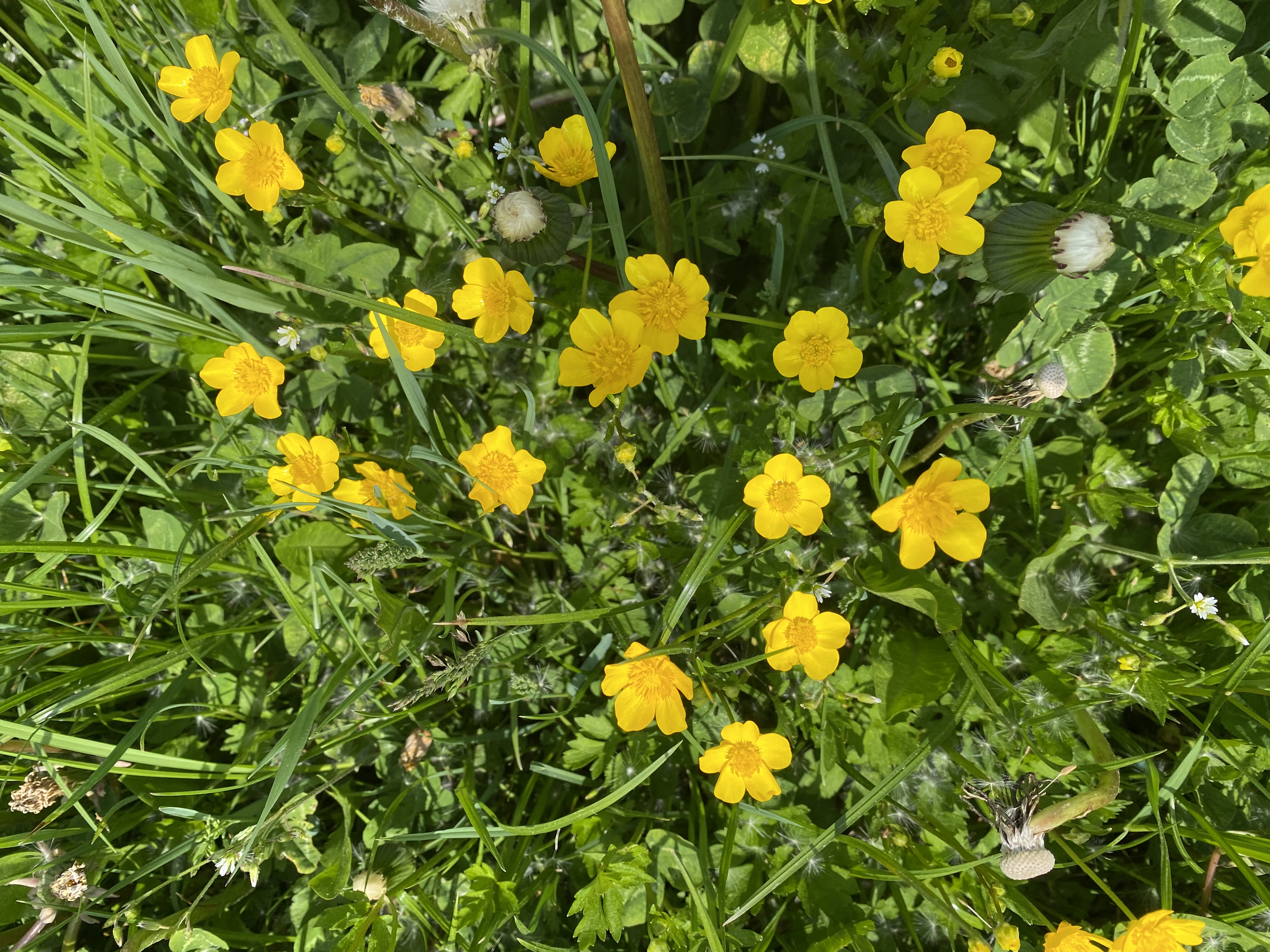 Děkuji za pozornost
Vytvořila Nela Skryjová